«Как  Россия  у  Европы  «училась»
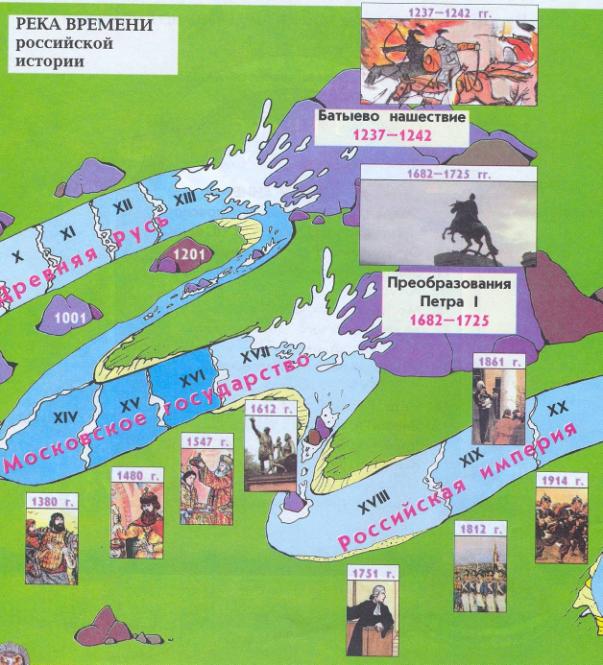 Пётр Первый
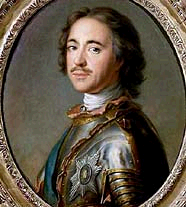 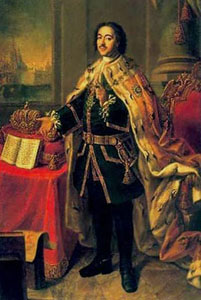 То академик, то герой,
То мореплаватель, то плотник
Он всеобъемлющей душой
На троне вечный был работник.
        А.С.Пушкин
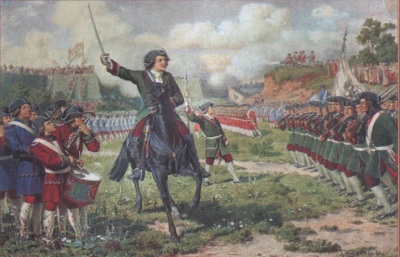 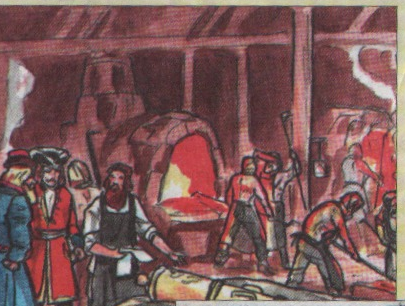 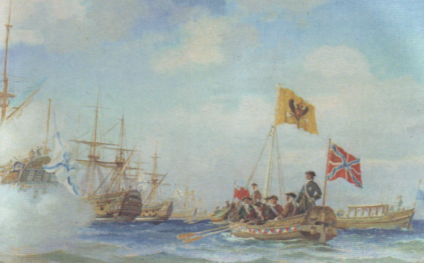 Работа в группах

Найди пару
трудности в ведении торговли  и культурном обмене между странами
отсутствие выхода к морю
защита границ, изучение новых земель
отсутствие флота
обучение специалистов  за границей, распространение образования в России
слабое развитие промышленности
отставание от более развитых   европейских стран
мало грамотных людей
Культура России  XV—XVII
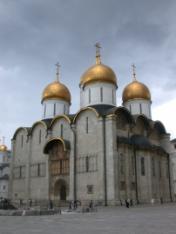 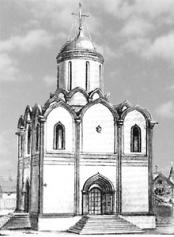 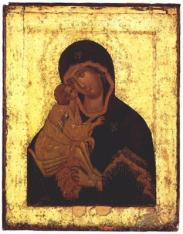 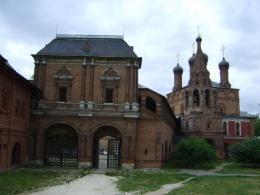 До XVIII века культура России и Европы сильно отличалась
Культура европейских стран  XV—XVII
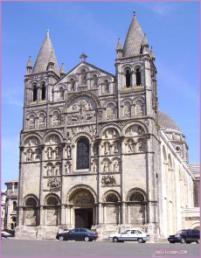 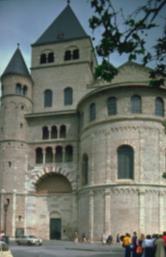 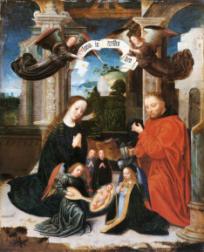 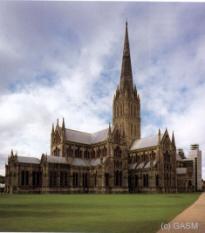 Культура России  XV—XVII
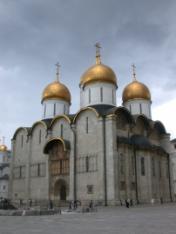 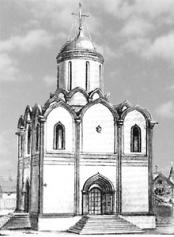 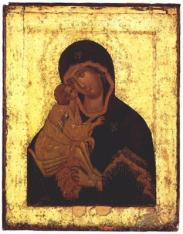 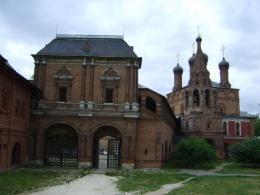 После XVIII века культура России становится похожа на европейскую
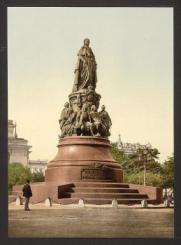 Культура России XVIII—XIX
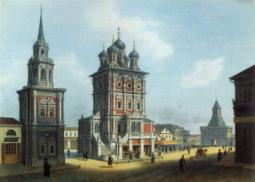 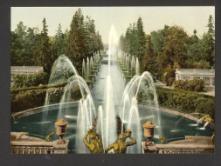 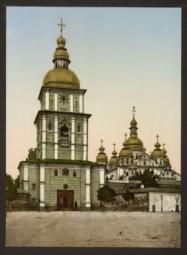 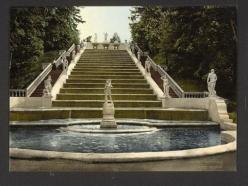 Проблемный вопрос

Можно ли сказать, что после XVIII века  Россия отказалась от своей культуры и приняла европейскую ?
Предположения
Россия отказалась от своей культуры и переняла европейскую.

Россия не отказалась от своей культур и не приняла европейскую.

Россия частично отказалась от своей культуры и частично приняла европейскую.
Физкультминутка
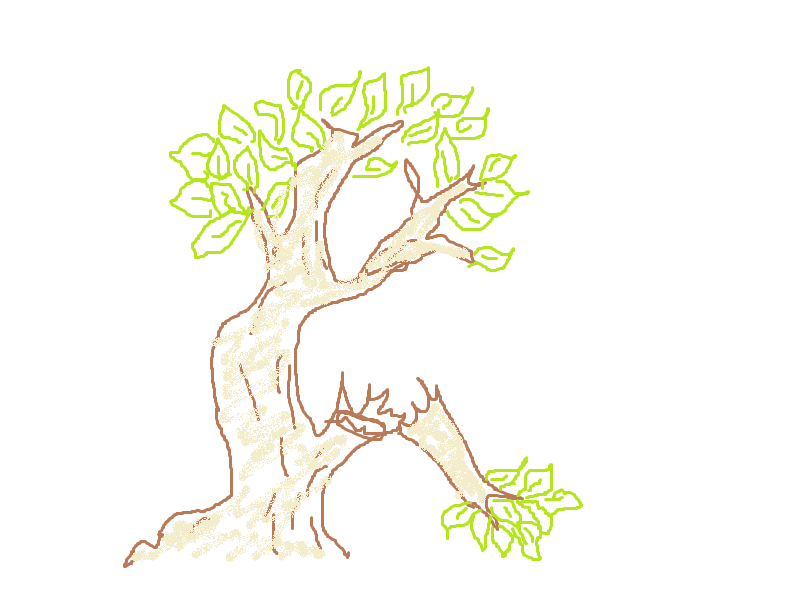 Решение проблемы
«Русская культура»
Традиции, обряды, 
достижения 
русской культуры
культура 
Допетровской 
эпохи
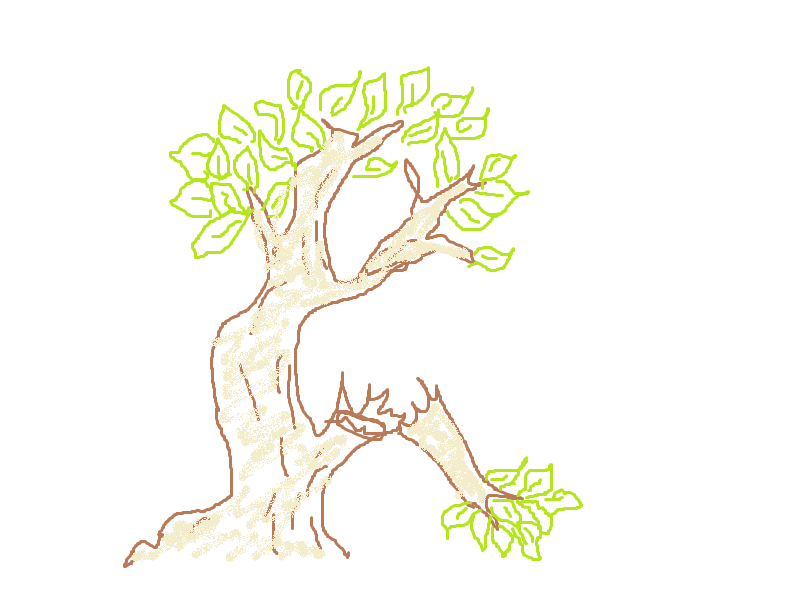 Решение проблемы
«Русская культура»
культура 
Допетровской 
эпохи
Традиции, обряды, 
достижения 
русской культуры
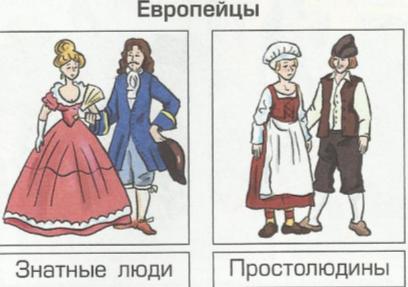 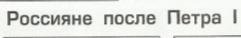 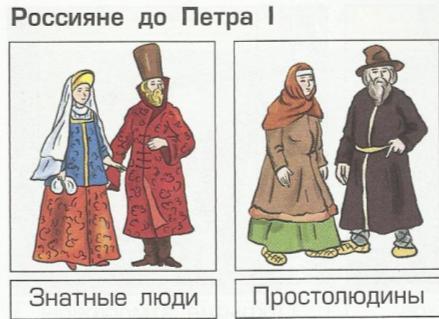 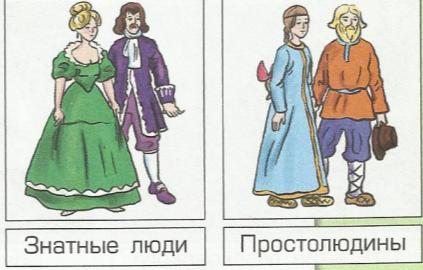 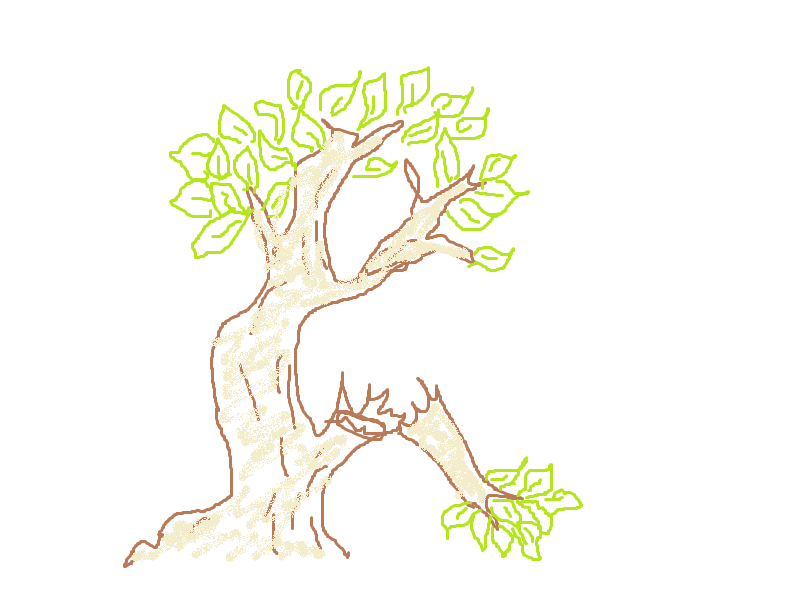 Решение проблемы
«Русская культура»
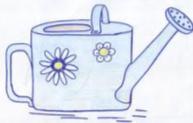 культура 
Допетровской 
эпохи
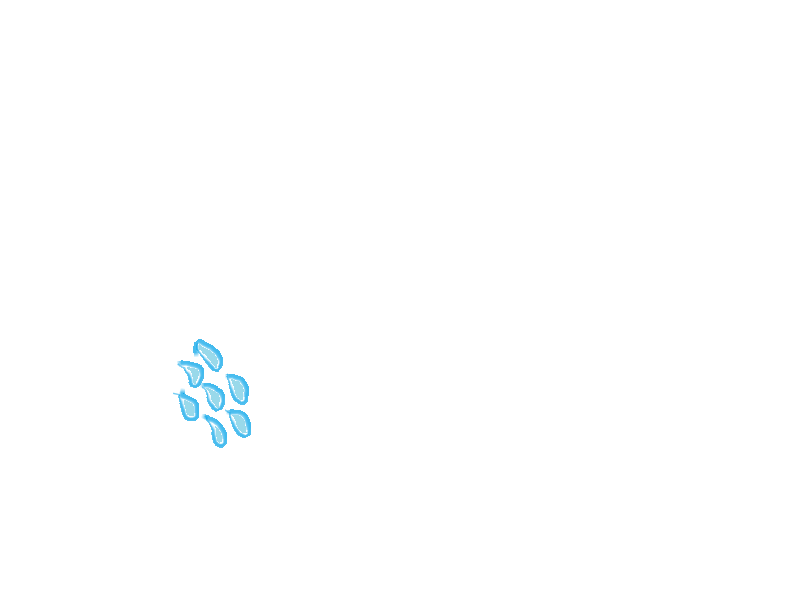 Европейская
 культура
Традиции, обряды, 
достижения 
русской культуры
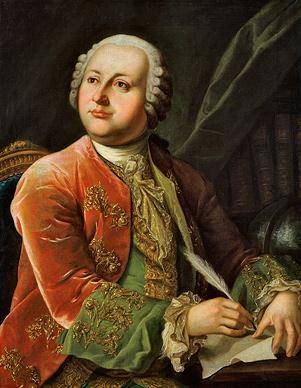 Михайло  Васильевич  Ломоносов
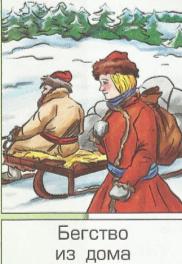 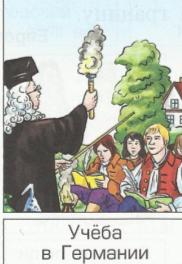 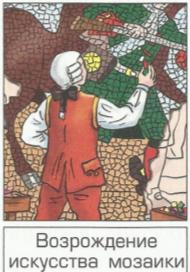 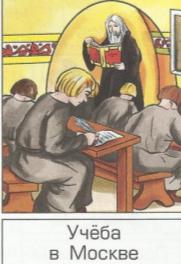 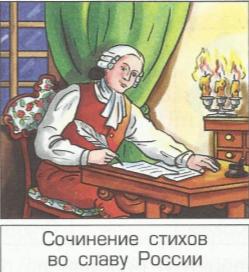 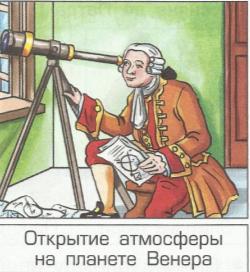 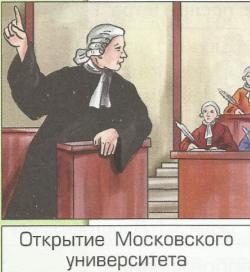 Московский университет
В 1755 по инициативе Ломоносова и по его проекту был основан Московский университет,   «открытый для всех лиц, способных к наукам», а не только для дворян.
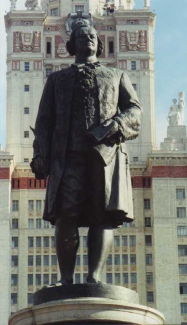 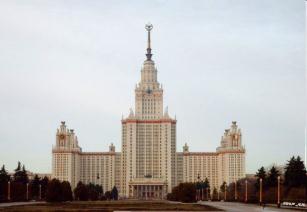 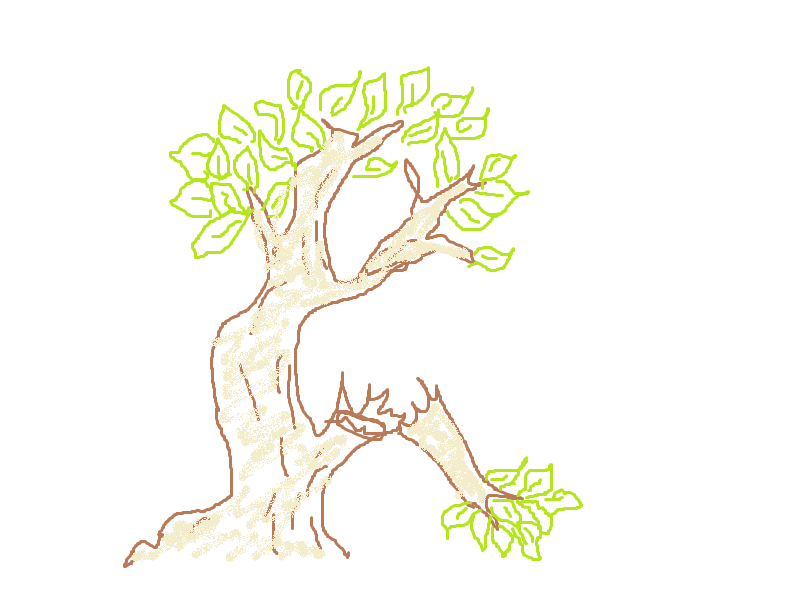 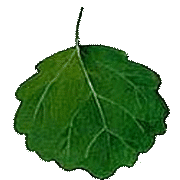 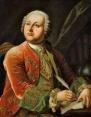 «Русская культура»
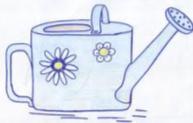 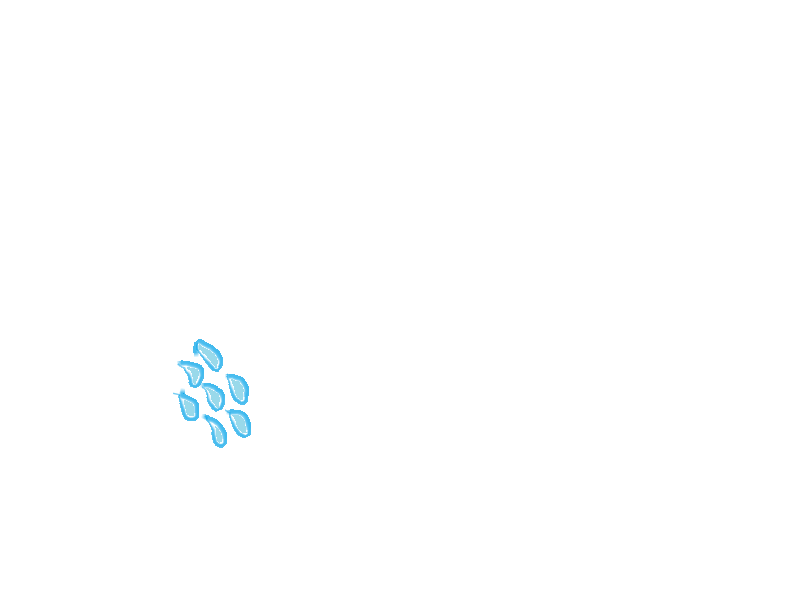 Европейская
 культура
культура 
Допетровской 
эпохи
Традиции, обряды, 
достижения 
русской культуры
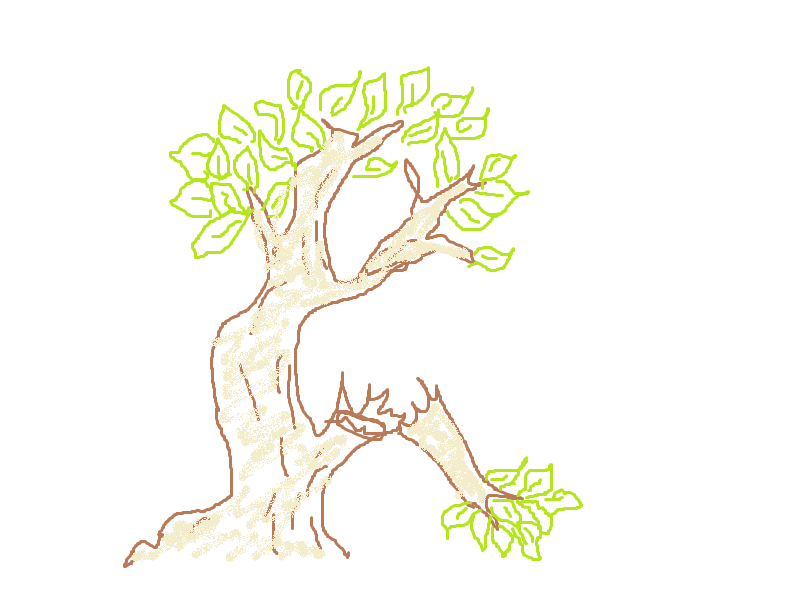 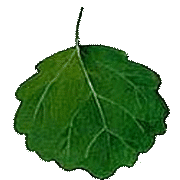 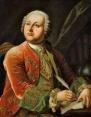 Ломоносов
«Русская культура»
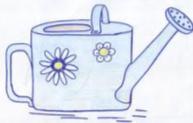 Европейская
 культура
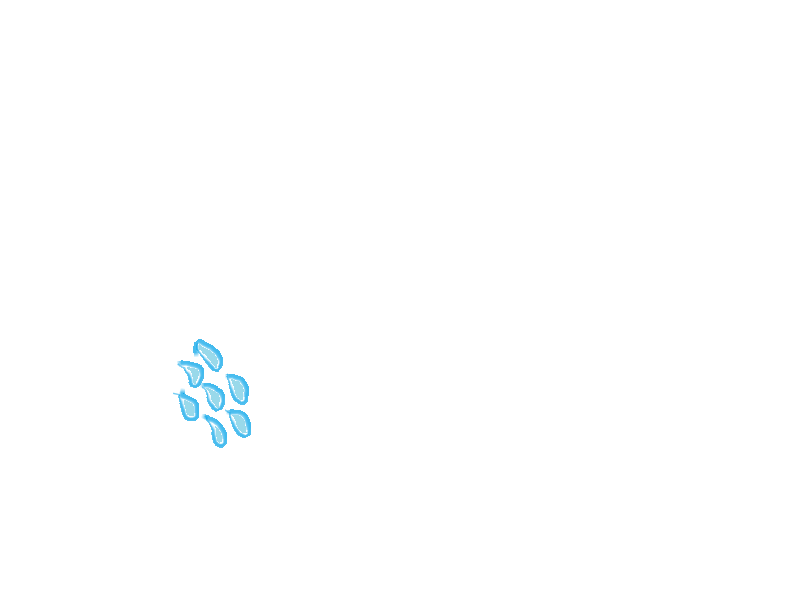 Культура Допетровской 
эпохи
Традиции, обряды, 
достижения 
русской культуры
ЛИТЕРАТУРА
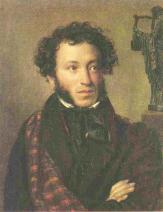 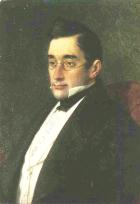 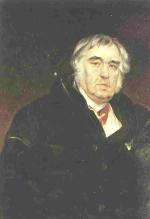 ?
А. С. Пушкин
А. С. Грибоедов
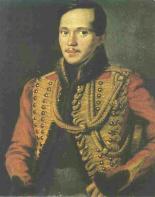 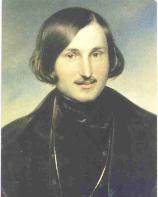 И. А. Крылов
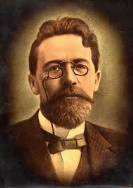 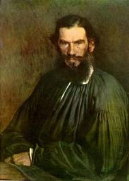 М. Ю. Лермонтов
Н. В. Гоголь
Л. Н. Толстой
А.П.Чехов
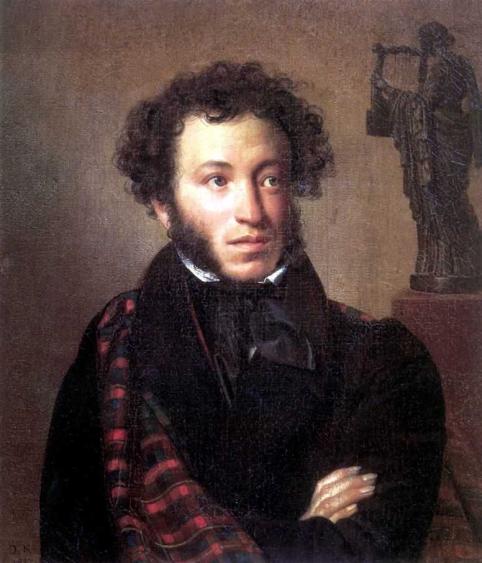 Александр  Сергеевич  Пушкин
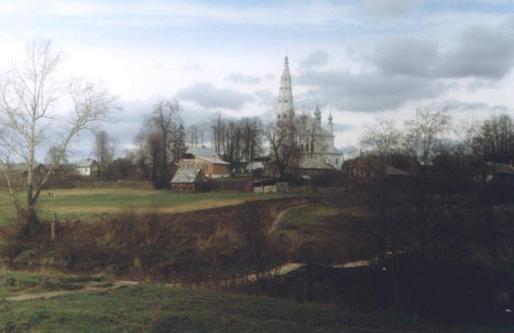 Дом  А.С.Пушкина  в  селе  Михайловском
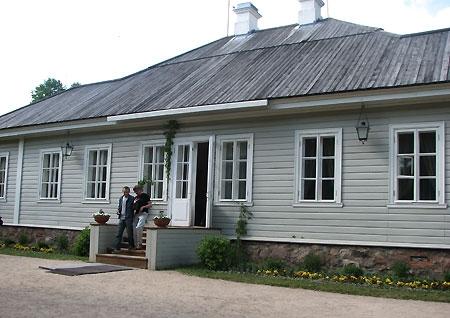 Село  Михайловское
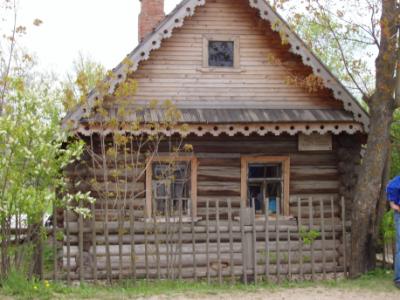 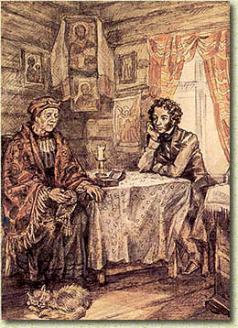 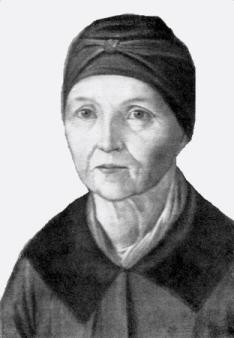 Дом  Арины  Родионовны
Няня  Пушкина -  Арина  Родионовна
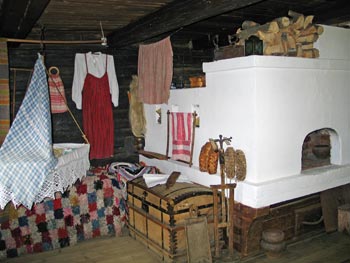 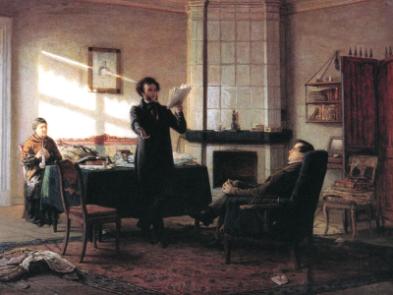 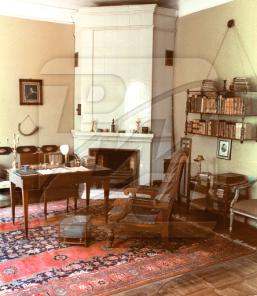 Дуэль  Пушкина  с  Донтесом
Кабинет  А.С.Пушкина
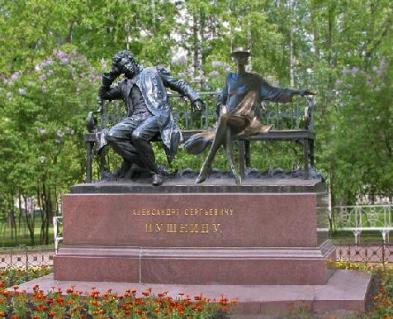 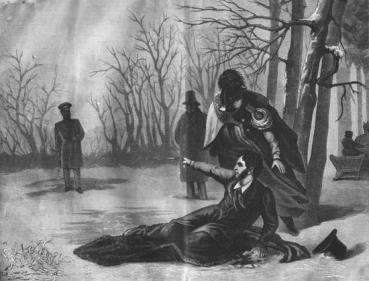 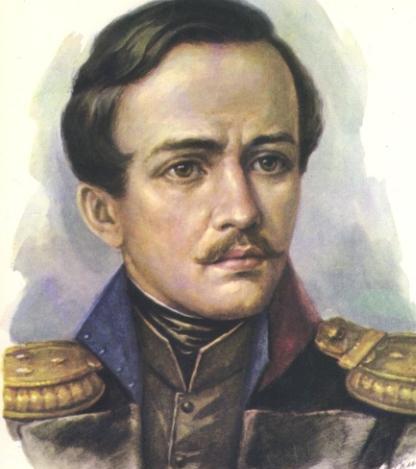 Михаил Юрьевич Лермонтов
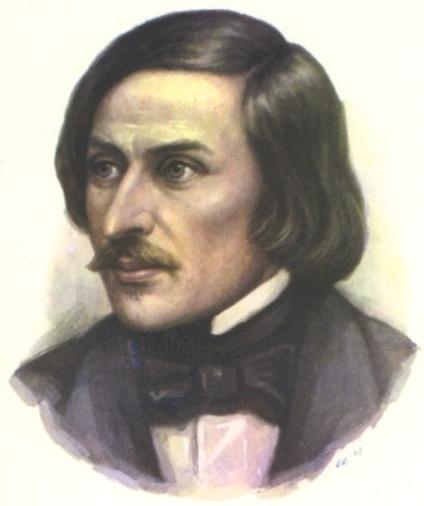 Николай Васильевич Гоголь
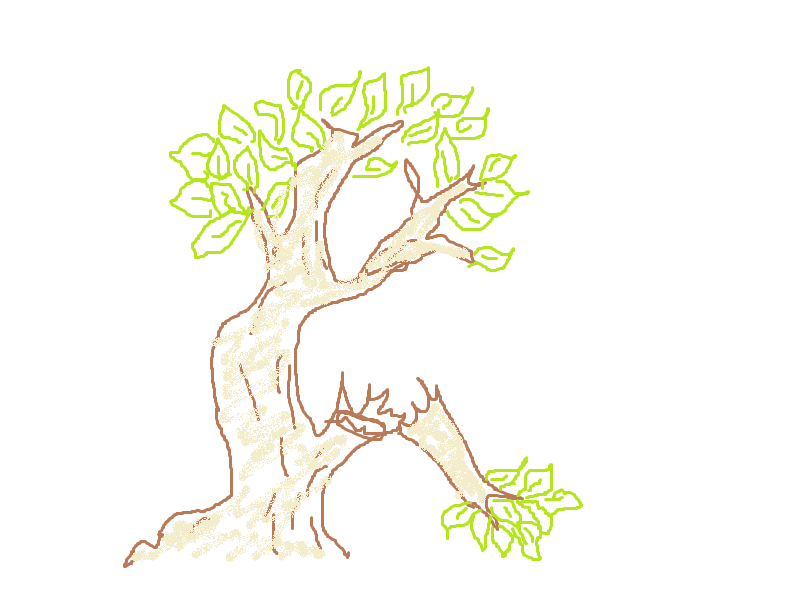 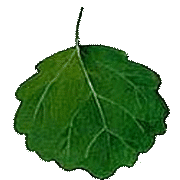 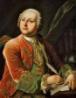 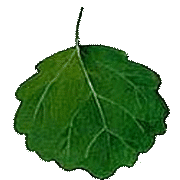 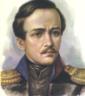 Ломоносов
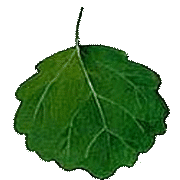 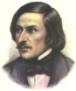 «Русская культура»
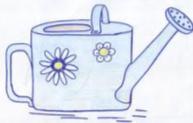 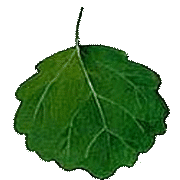 Европейская
 культура
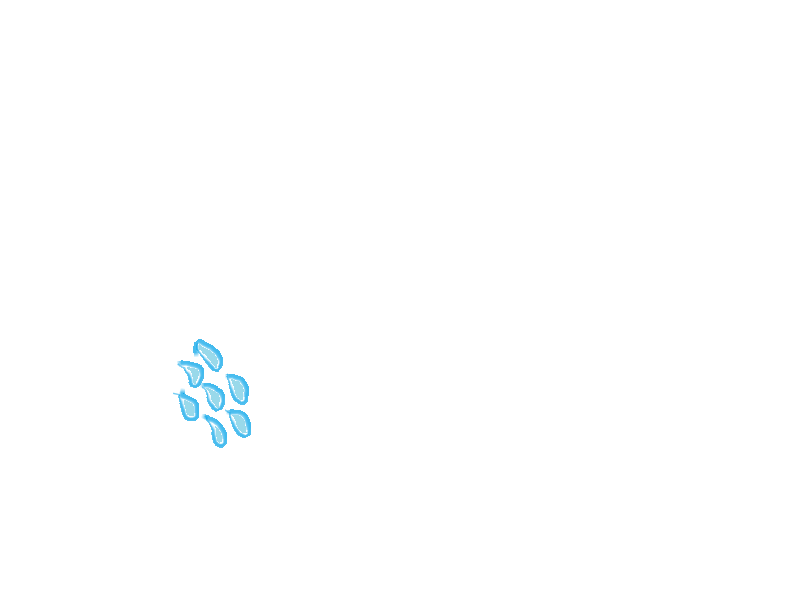 культура 
Допетровской 
эпохи
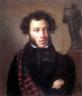 Традиции, обряды, 
достижения 
русской культуры
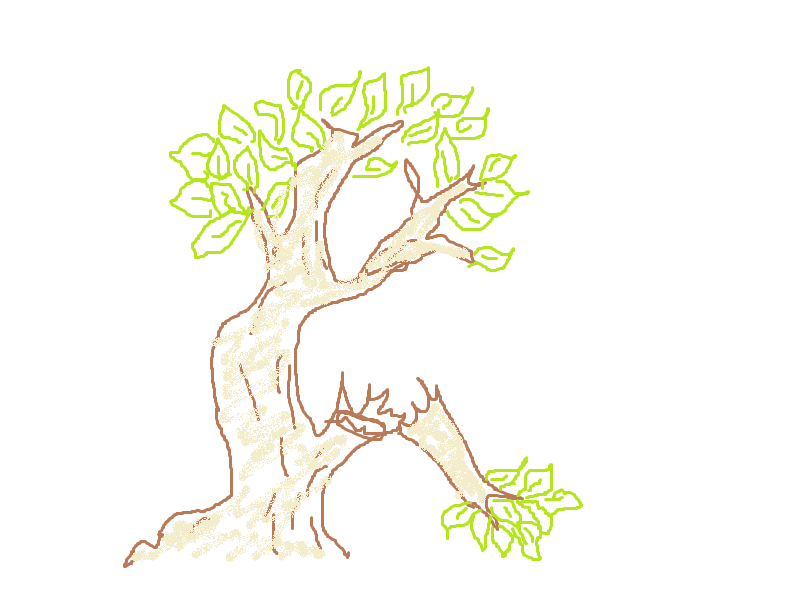 Гоголь
Пушкин
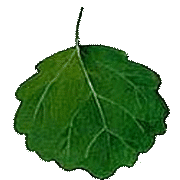 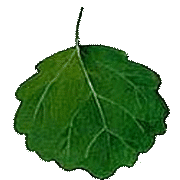 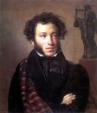 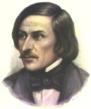 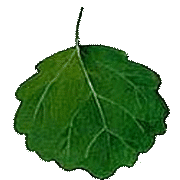 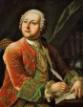 Ломоносов
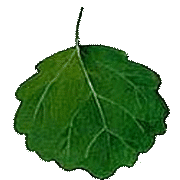 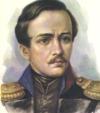 Лермонтов
«Русская культура»
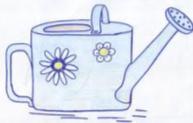 Европейская
 культура
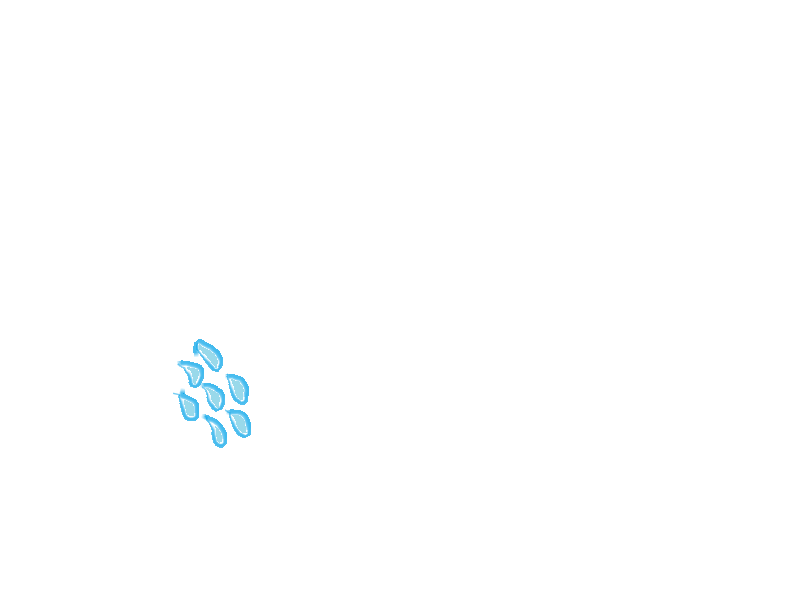 культура 
Допетровской 
эпохи
Традиции, обряды, 
достижения 
русской культуры